Madarak
Illés Anna Eszter 7.B
Felkészítő tanár: Salamon Róza
Iskola: Dr. Török Béla Általános Iskola 
1142 Budapest Rákospatak utca 101
Madarak jellemzői
A gerincesek altörzsébe tartozó állatok
Testüket toll borítja
Állkapcsaik csőrökké alakultak
Mellső végtagjaik szárnyakká módosultak
Tojással szaporodnak
Az egész Földön elterjedt állatok
Életmódjuk szerint is csoportosíthatjuk a madarakat:
Pl.
Költöző madarak (pl. fehér gólya, réti tücsökmadár)
Énekes madarak (pl. fekete rigó,cinege stb.)
Ragadozó madarak (pl. réti sas, füles bagoly)
Részben költöző madarak (pl. házi veréb,héja)
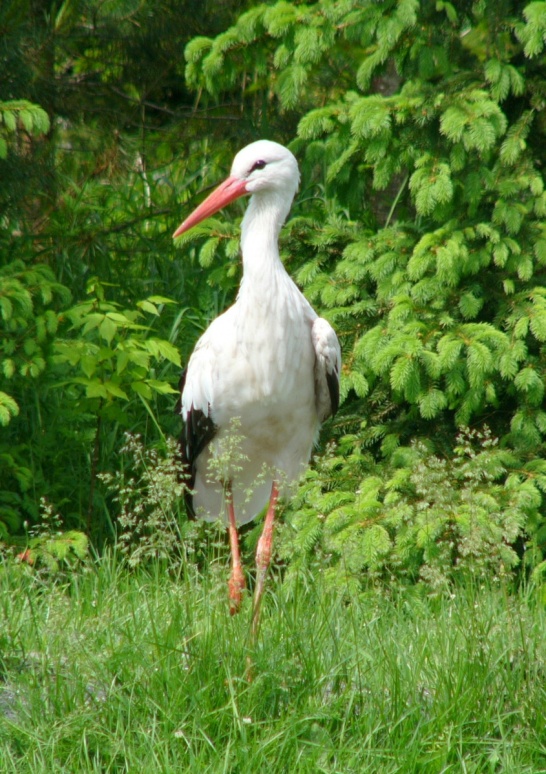 Fehér gólya(költöző madár)
Hazánkban is gyakran láthatjuk őket, amint a kis folyók, mocsarak, nedves rétek mentén lassan gázolnak a sekély vízben és békákra, kisebb állatokra vadásznak. Nyújtott nyakkal és lábbal, lassú, egyenletes szárnycsapásokkal repülnek. Vonulásuk során a légáramlatokat kihasználva köröznek és vitorláznak a magasba. Párosával költenek, majd kis csapatokba verődve vonulnak téli szálláshelyükre. Jellegzetes hangon kelepelnek. 
Fészek: ágakból- gallyakbók fákra, kéményekre telepítik. Középső mélyedését fűvel bélelik 
Elterjedés. Elszórt populációkban Európától Észak-Indiág költenek. Afrikában, Indiában és Pakisztánban telelnek. 
Latin neve: Ciconia ciconia 
Hosszúság: 115 cm 
Megjegyzés: Hazánkban fokozottan védett.
Eszmei értéke: 100.000 Ft
Gólya szaporodása
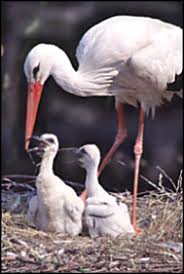 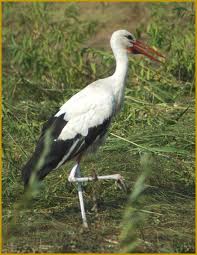 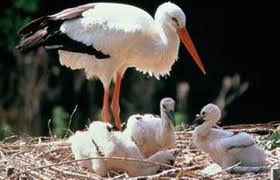 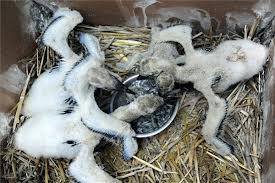 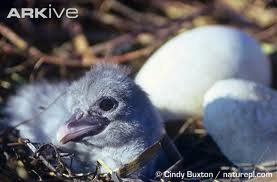 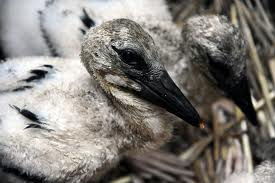 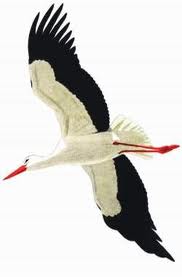 Gólya vándorlás
Tordon Ákos: Búcsúzik a gólya
Búcsúzik a gólya,Mocsarak lakója,Holnap indul napkeletre,Egyiptomba, napmelegre.De visszajön majd kikeletre,Átrepül a nagy tengeren,És Afrikából itthon terem.Fészke hazavárja,Nálunk a hazája.
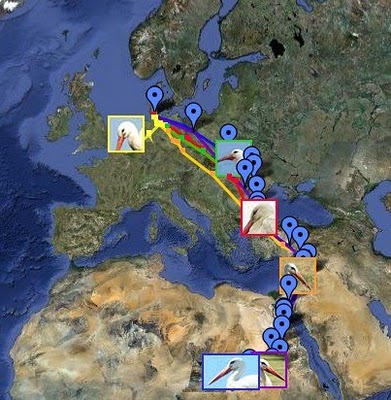 Füstifecske(költöző madár)
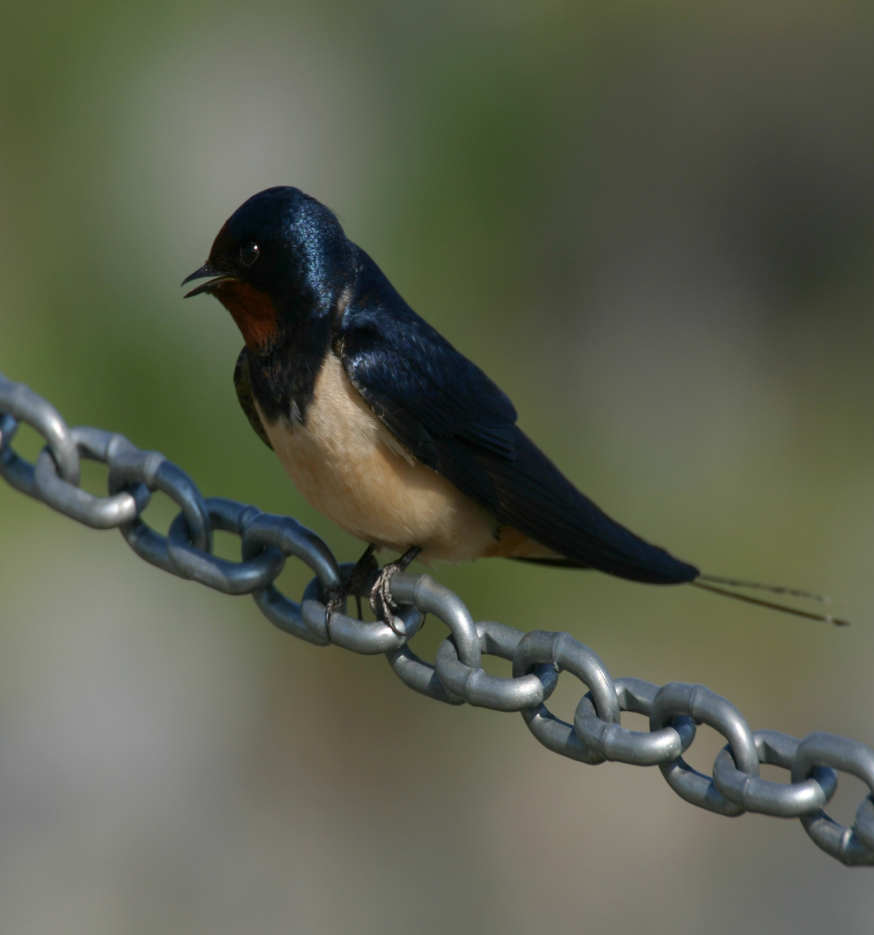 Az északi félteke víz közeli, nyílt térségeinek jól ismert madarai. Alacsonyan szállva repülő rovarokkal táplálkoznak.
Fészek: Épületek falára, eresz alá sárból tapasztott csésze.
Elterjedés: Észak-Amerikában és Eurázsiában költenek. A déli féltekén telelnek. Hazánk gyakori fészkelői.
Latin neve: Hirundo rustica 
Hosszúság: 19 cm
Megjegyzés: Magyarországon védett madár. 2006-ban nagyon sok fecske elpusztult a hideg s a fészket ellepő férgek miatt. Manapság igyekeznek vigyázni a fészkekre, a férgek ellen, hogy visszaszerezzék az elpusztult állományokat.
Eszmei értéke: 10.000 Ft
Füstifecske szaporodása
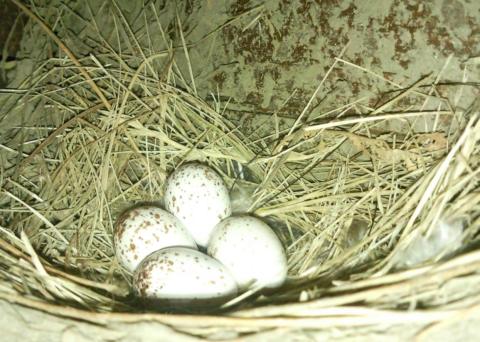 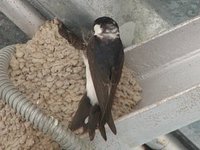 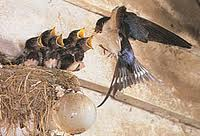 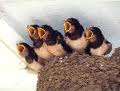 Molnárfecske(költöző madár)
Eurázsia északi kisvárosainak, tópartjainak közkedvelt nyári vendégei. Röptükben rovarásznak.
    Fészek: Házfalak kiszögellései alá sárból épített csésze.
    Elterjedés: Eurázsia nagy részén költenek. Afrikában, Indiában és Délkelet-Ázsia egyes részein telelnek. Hazánkban nagyon gyakori fészkelők.
    Latin neve: Delichon urbica
    Hosszúság: 13 cm-ig
    Védettsége: Hazánkban védett madár,.
    Eszmei értéke: 10.000 Ft
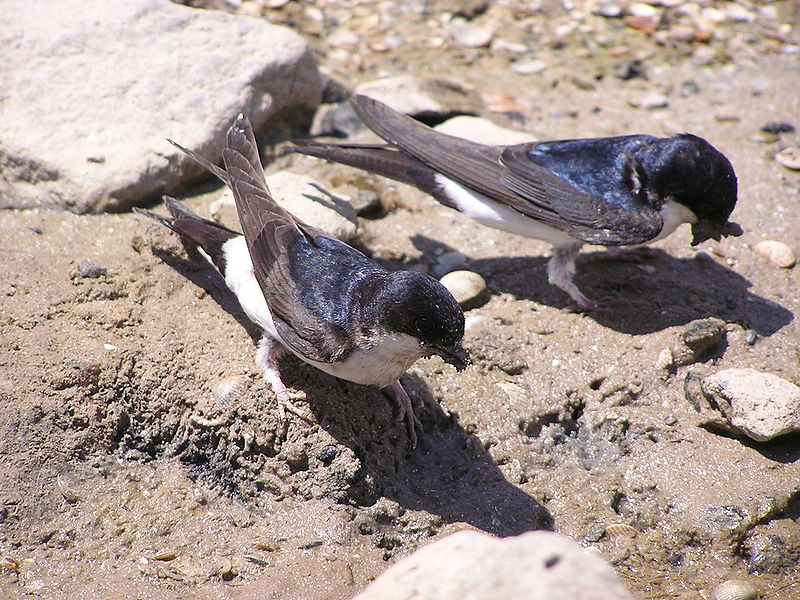 Molnárfecske szaporodása
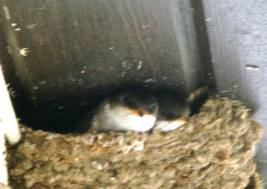 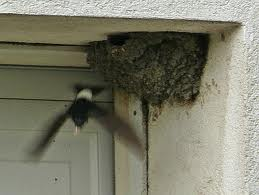 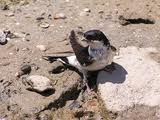 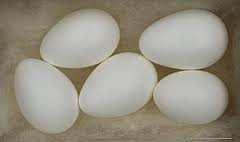 Fenyvescinege (énekes madár)
Elterjedési területükön belül sokféle erdőben élnek. A felső szintben rovarásznak, de a talaj közelében fészkelnek. A barátcinegétől azzal tér el, hogy a tarkóján egy hosszanti fehér sáv van. Ez az egyik legmozgékonyabb cinegefaj.
Fészek: Faodúba (26 mm átmérőjű), földi lyukba mohából épített csésze.
Elterjedés: Európa nagy része, Északnyugat-Afrika, Közel-Kelet, Szibéria, Közép- és Kelet-Ázsia. Hazánkban szórványosak.
Latin név: Parus ater
Hosszúság: 11 cm-ig
Védettsége: Hazánkban védett.
Eszmei értéke: 10.000 Ft
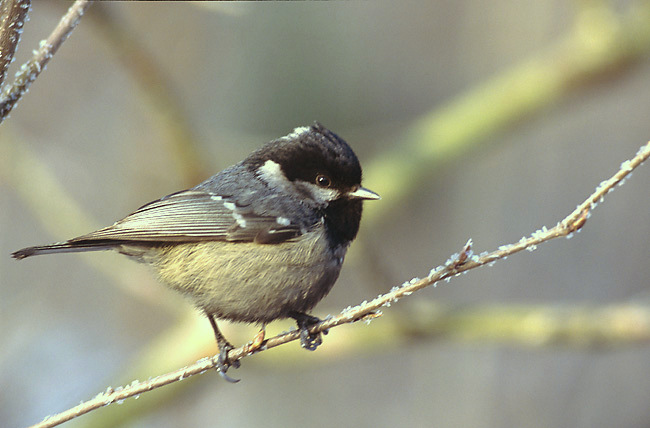 Fenyvescinege szaporodása
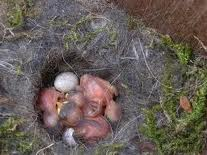 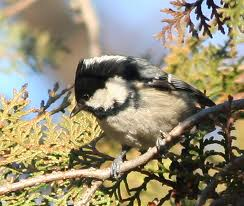 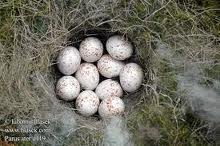 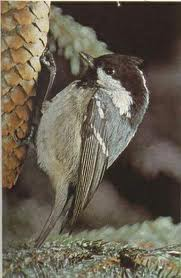 Héja (Ragadozó madár)
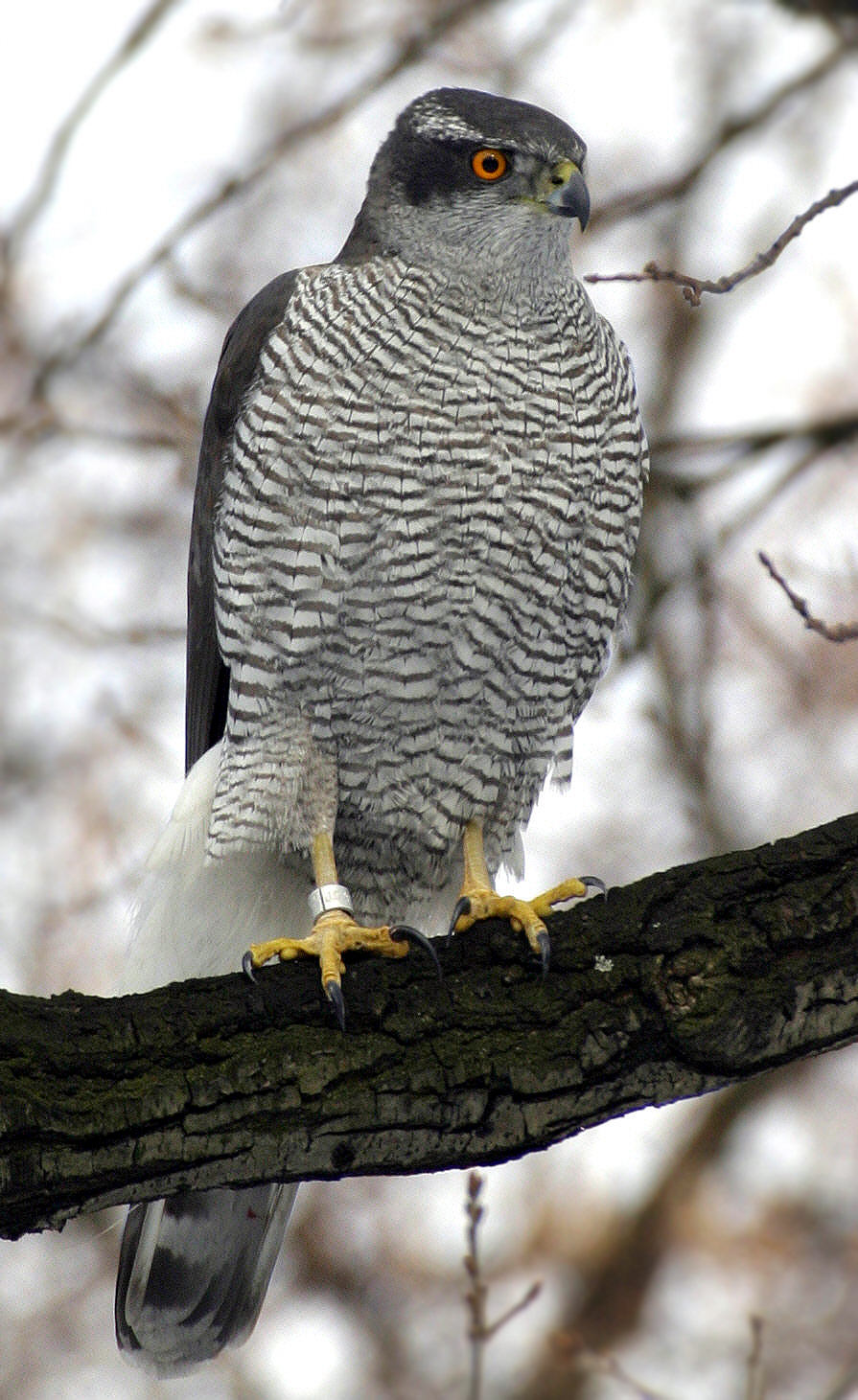 Rövid, lekerekített szárnyú, hosszú farkú madarak. Hasonlóak a karvalyhoz, de jóval nagyobbak annál. Alacsonyan repülnek az erdő fái között, a tisztásokon, az erdőszéleken, és gyors mozdulattal csapnak le zsákmányukra. Magas fákról is üldözőbe veszik a prédát.  Varjakat, szajkókat, galambokat, fajdokat, rigókat, fácánokat, mókusokat, nyulakat fognak.
Fészek: Ágakból- gallyakból fákra építik. Fakéreggel, tollal bélelik.
Elterjedés: Észak-Amerikában és Eurázsiában költenek. Északi populációik télen délre húzódnak. Hazánkban rendszeresen költenek és telelnek.
Megjegyzés: A tojók nagyobbak a hímeknél.
Latin neve: Accipiter gentilis 
Hosszúság: 48 cm/58 cm
Védettsége: Magyarországon védett.
Eszmei értéke: 50.000 Ft
Héja szaporodása
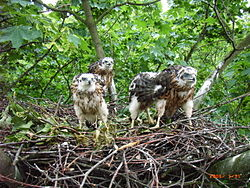 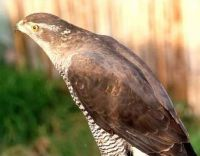 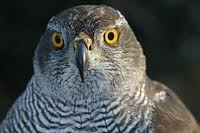 Énekes rigó(részben költöző madár)
Jellemzés: Északnyugat-Európa jól beültetett parkjainak gyakori és közismert, sűrűn pettyezett testaljú madarai. Elterjedési területük egyéb részein az erdőségeket lakják. Gerinctelenekkel, főleg csigákkal táplálkoznak, melyeknek héját rendszeresen ugyanazon a kövön, mint egy üllőn törik fel. Bogyókat is szedegetnek.
Fészek: Növényi anyagokból, fára, bokorra épített csésze, melynek belsejét sárral vagy agyaggal vonják be.
Elterjedés. Európa, Észak-Afrika, Közel-Kelet és Közép-Ázsia. Ausztráliába és Új-Zélandra betelepítették. Hazánk gyakori fészkelői.
Latin neve: Turdus philomelos
Hosszúság: 23 cm
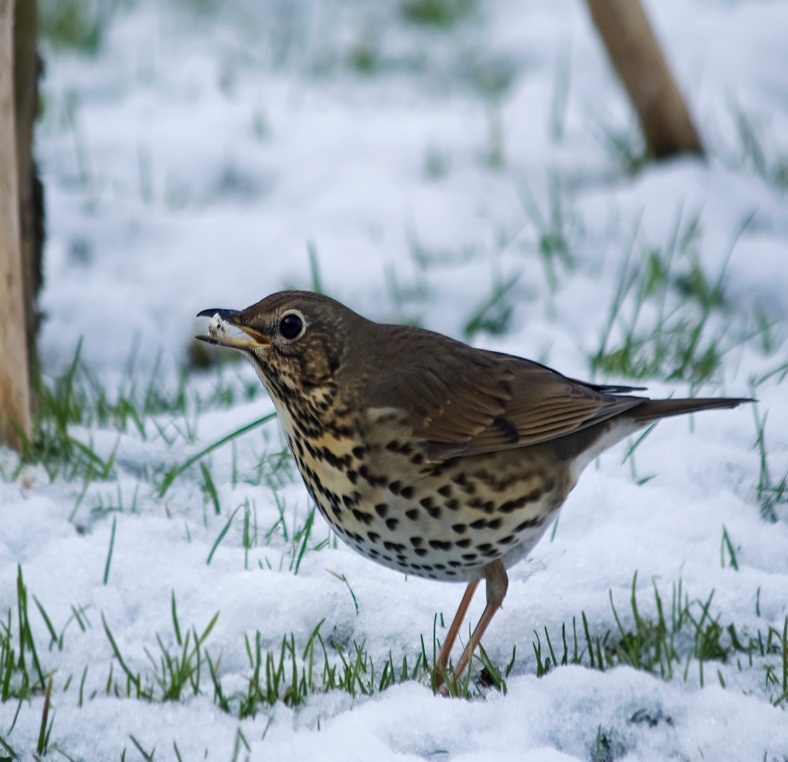 Énekes rigó szaporodása
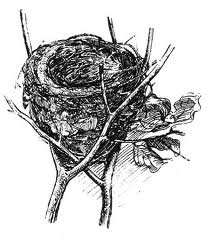 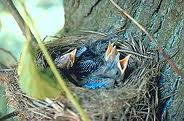 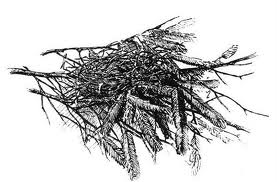 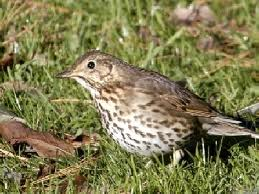 Felhasznált irodalom:
http://lepkek.modulgp.hu/indexhonlapja
http://www.gyermekversek_es_mondokak.abbcenter.com/?id=112855&cim=1